Отчет по проекту  «Детский сад – моя большая семья!»                                          (Вторая младшая группа)
Составители:
Сятчихина Т.А, воспитатель
Паньшина Н.Н., воспитатель
Актуальность проекта:

       Мы горим желанием воспитывать любовь к Родине, а оказывается не в состоянии воспитать у ребенка любовь к самому близкому – к родному дому и детскому саду, в ведь это основа из основ нравственно-патриотического воспитания, его первая и важная ступень. Дошкольник, прежде всего, должен осознать себя членом семьи, неотъемлемой частью своей малой родины, потом гражданином России, и только потом – жителем планеты Земля. Идти надо от близкого к далекому.
      В настоящее время семья переживает не лучшие времена. Стремясь заработать на хлеб насущный, родители все меньше уделяют внимания детям и их воспитанию, растет число неполных семей, неблагополучных семей. Ребенку все сложнее полюбить свой дом, семью, да и детский сад тоже.
Поэтому необходимо создать условия для формирования у детей эмоционально насыщенного образа родного дома, детского сада. Дети должны научиться не только брать, но и отдавать: заботиться о близких с детства, быть внимательными к друг другу, сострадать, помогать словом и делом.
Тип проекта: Познавательный, творческо-исследовательский
Продолжительность: 2 месяца 
Участники проекта: дети второй младшей группы, воспитатели, родители воспитанников. 
Возраст: 3-4 года. 
Время реализации проекта: сентябрь - октябрь 2024 года.
Цель проекта: формирование духовно-нравственного отношения и чувства к детскому саду.

 Задачи:
-       Расширить знания детей что такое семья, о членах семьи,  об учреждении под названием «детский сад».                                                                                                                                                    -        Уточнить представления детей о людях, которые работают в саду.                                                                                                                  -        Побуждать детей проявлять внимание к своим членам семьи, друзьям и сверстникам.                                                                             -        Научить детей творчески организовывать игру                                                                                                                                                        -       Способствовать развитию взаимопонимания между воспитанниками младшей  группы детского сада.

Планируемые результаты:
Активизирована познавательную активность детей.  
Детям дано представление о том, что такое детский сад, для чего он нам нужен и кто в нем работает.
Воспитанники ознакомлены с нормами семейной жизни и нормами человеческих взаимоотношений.
Развиты навыки доброжелательного отношения друг к другу, взаимопонимания и поддержки, оказания  помощи как в игровой деятельности так и в любой проблемной ситуации.
Сформированы ведущие компетенций такие как: самостоятельность, активность, целеустремленность, любознательность, коммуникативность.
Подготовительный
-  Разработка плана проекта;
-  Определение цели и задач для его реализации;
-  Разработка конспектов по конкретным занятиям;
-  Подбор художественной литературы, сюжетно-ролевых и дидактических игр, 
 физкультминуток и иллюстраций по теме проекта.
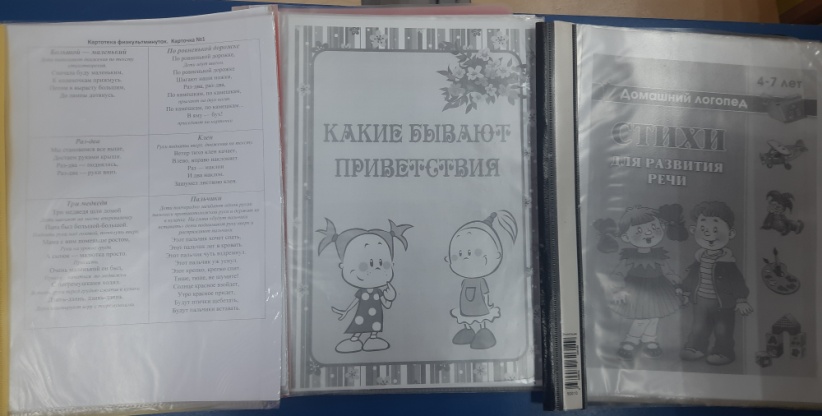 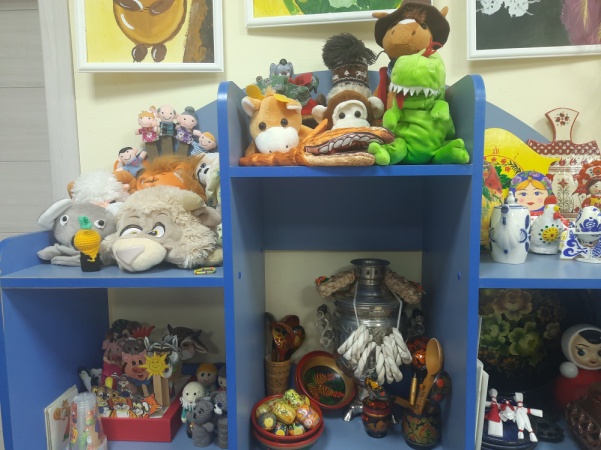 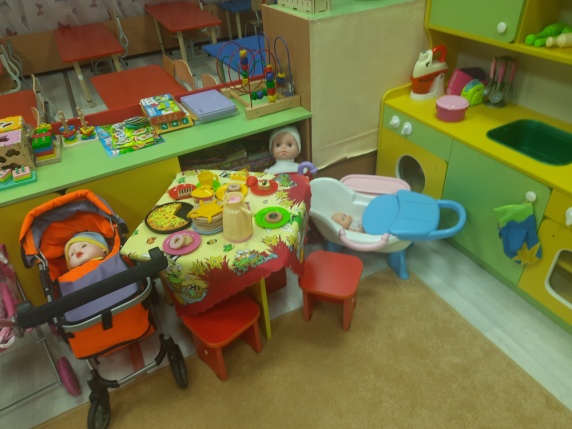 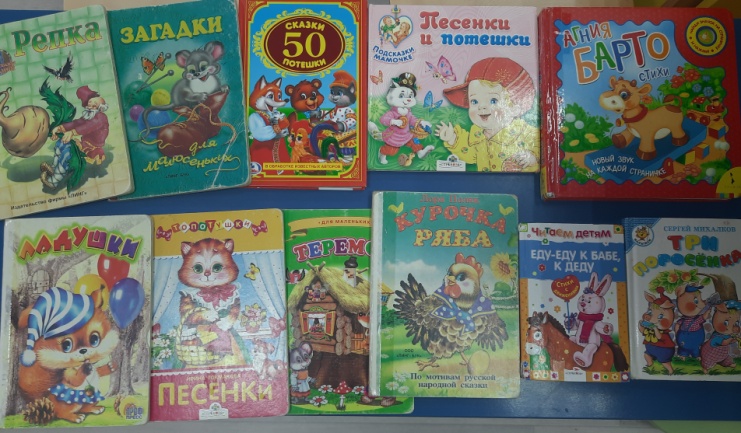 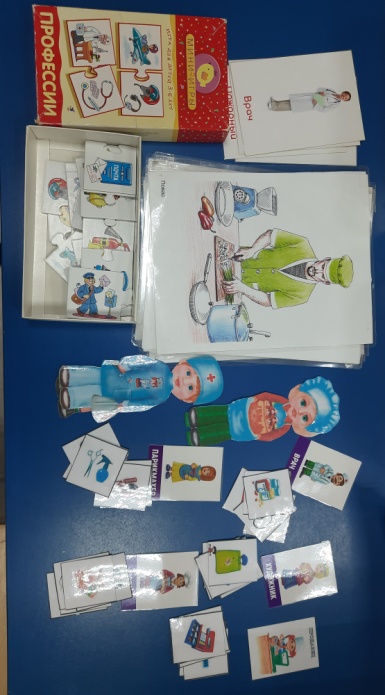 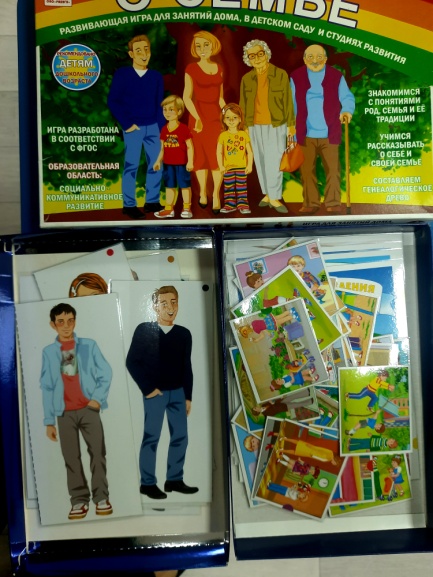 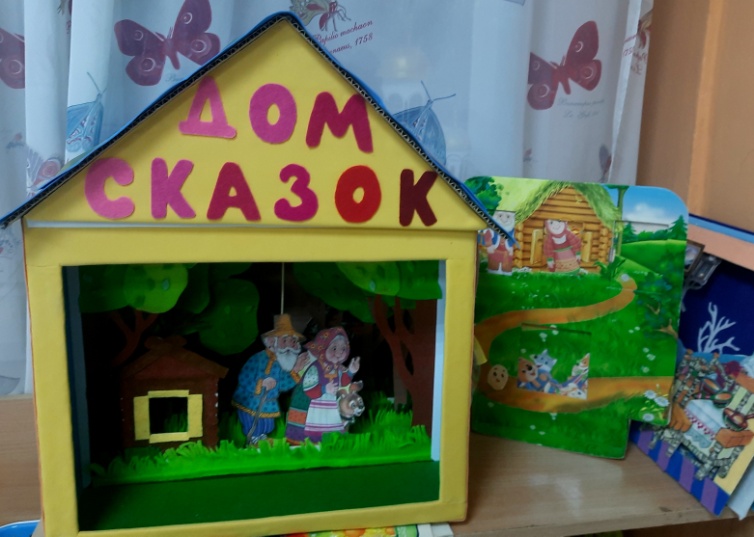 Социально-коммуникативное развитие
Беседа  «Мои друзья», «Детский сад мой так хорош - лучше сада не найдешь»
Игры, направленные на создание эмоционально благоприятной атмосферы в группе
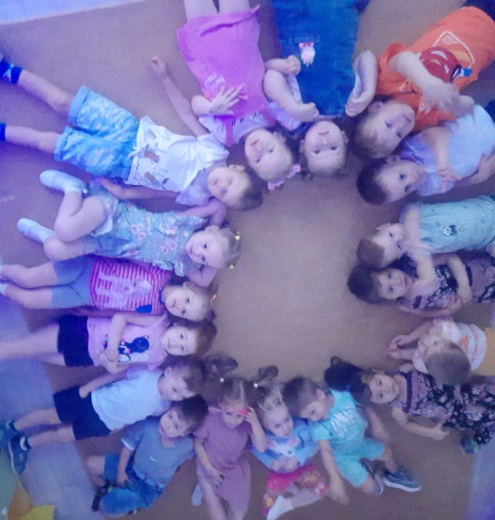 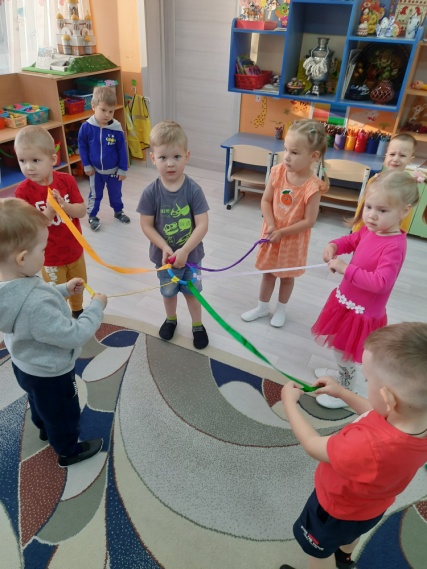 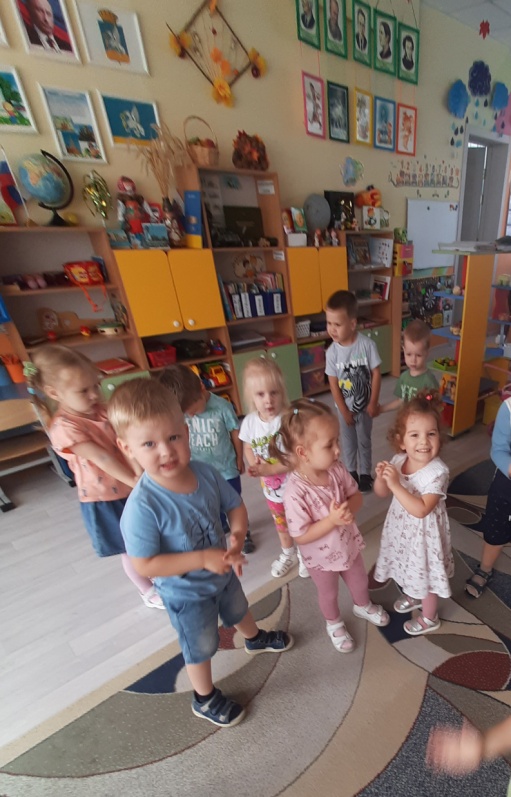 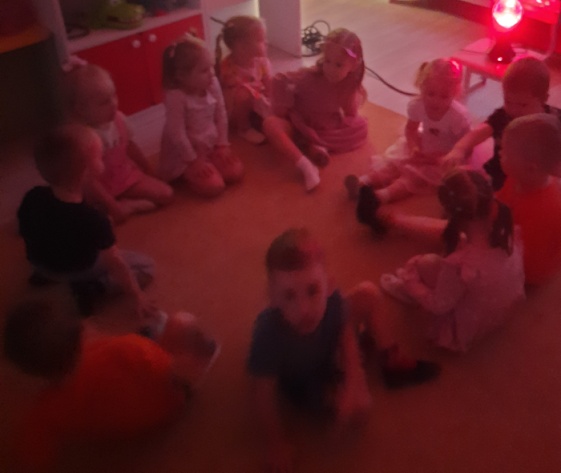 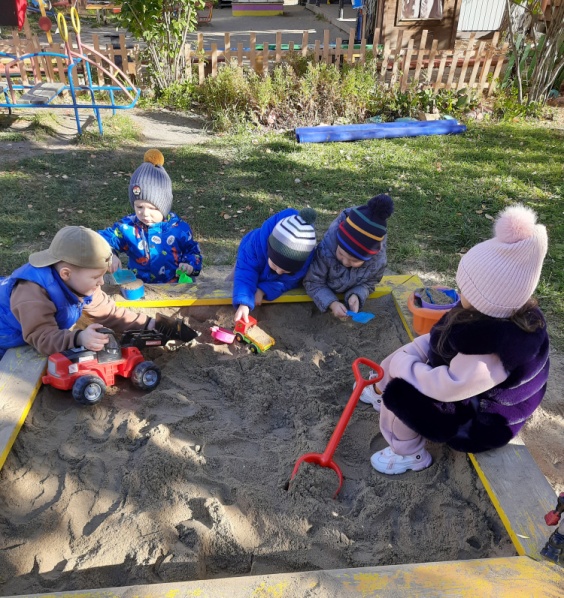 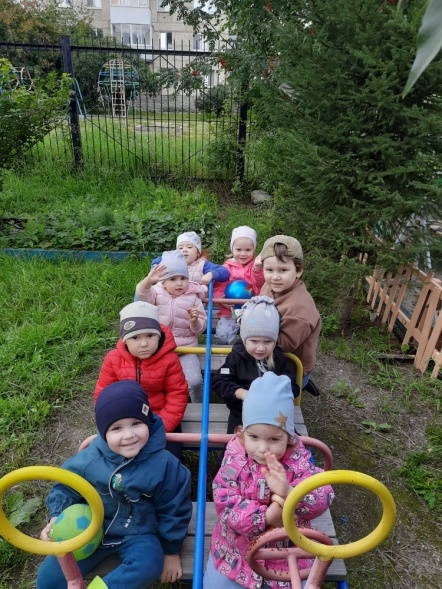 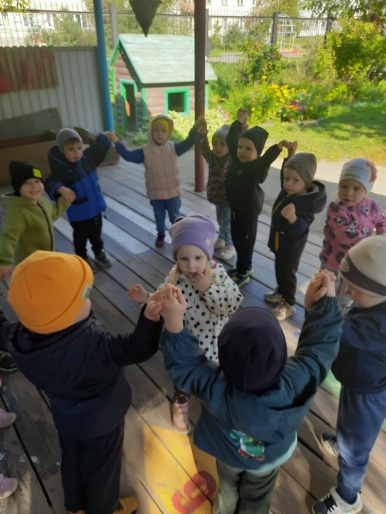 Дидактические и сюжетно ролевые игры по теме «Моя семья»
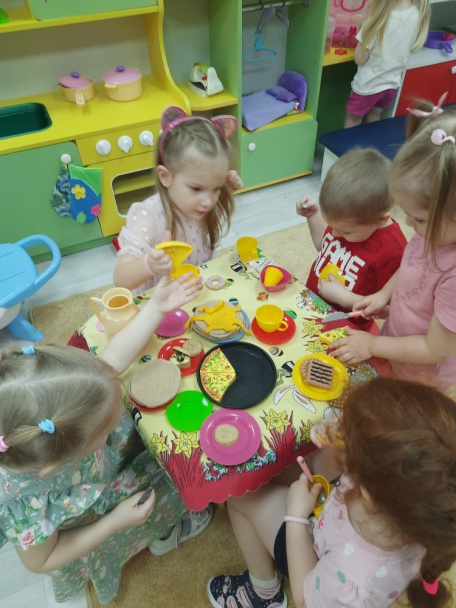 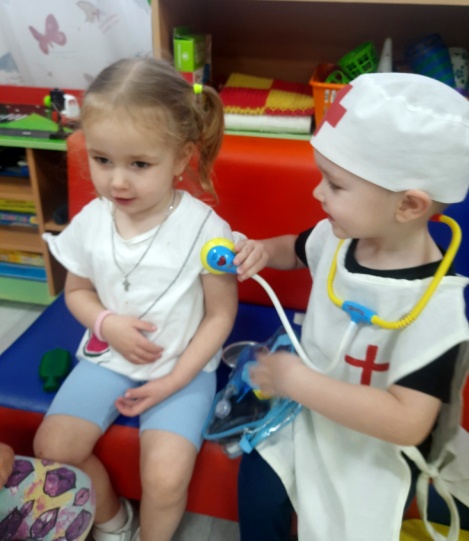 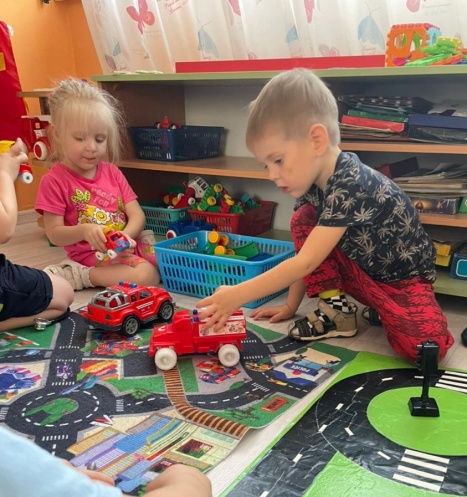 Беседы: «Моя семья»,
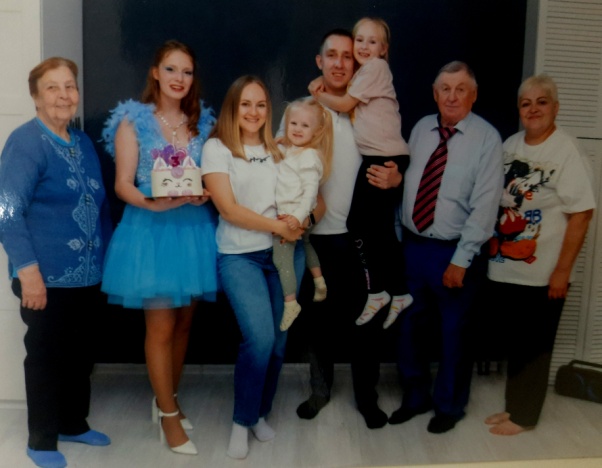 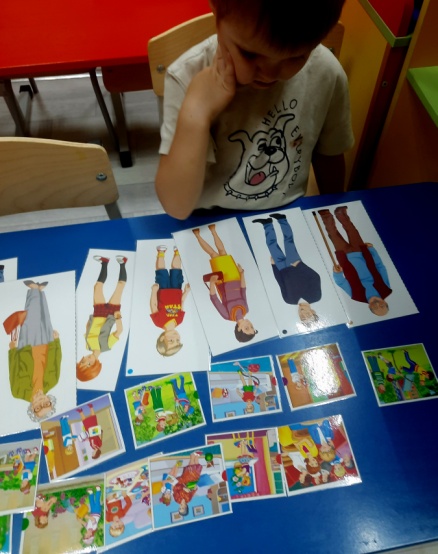 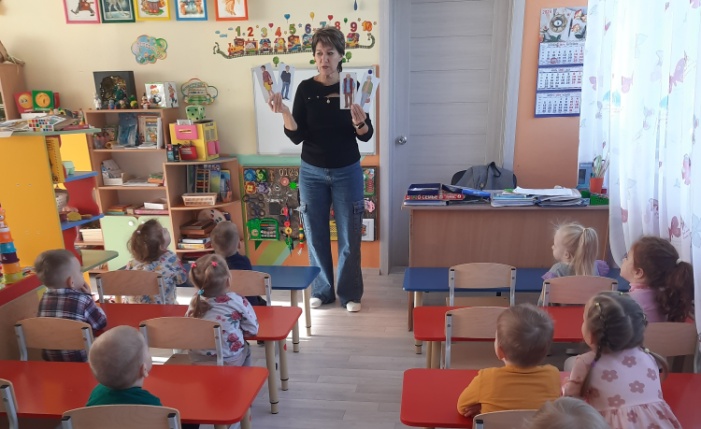 «Кто живет в моей семье»
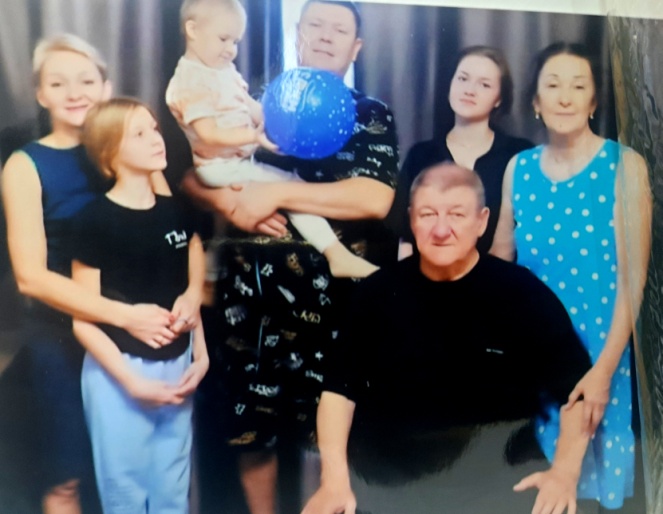 «Как ты помогаешь маме?»
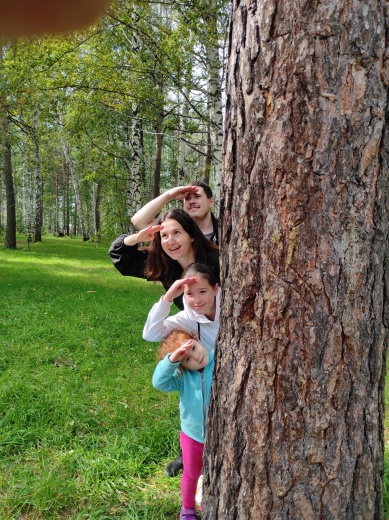 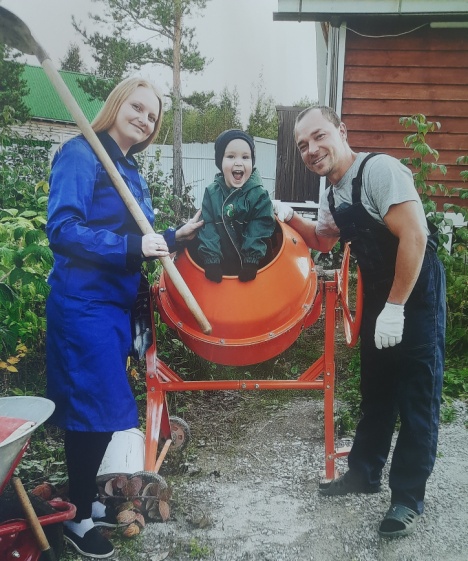 «Моя любима игрушка»
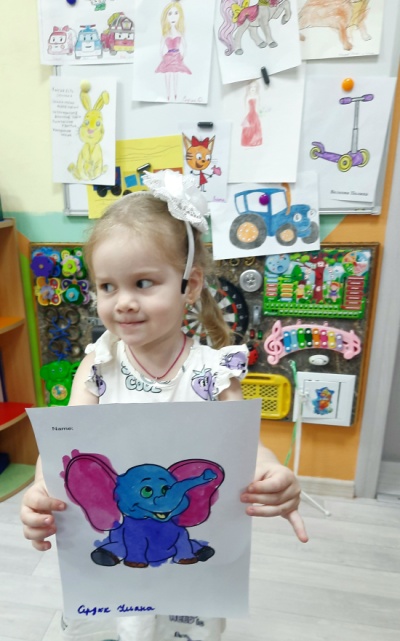 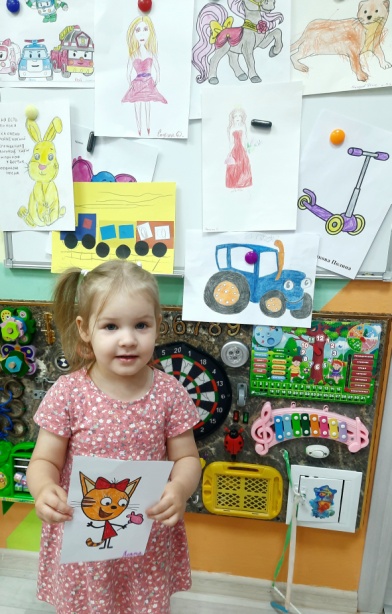 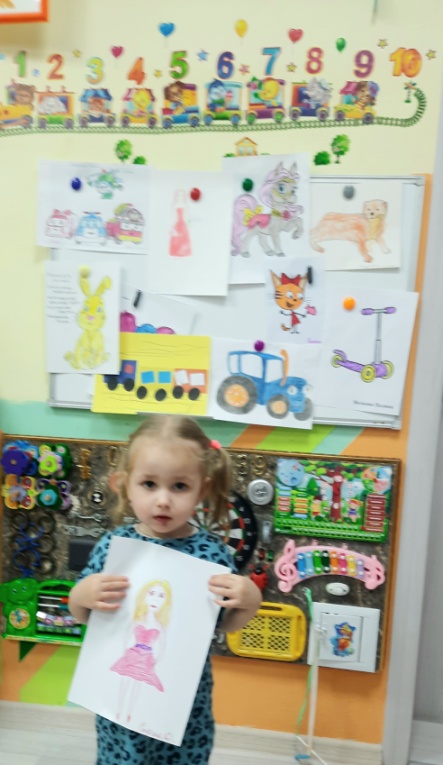 «У меня есть брат (сестра)»
Знакомство с группой
Познавательно-исследовательская деятельность
музыкальным  залом
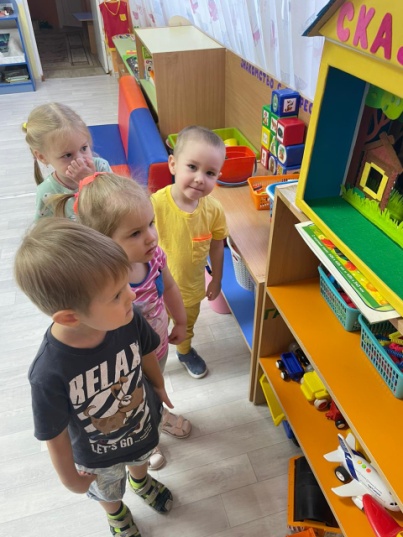 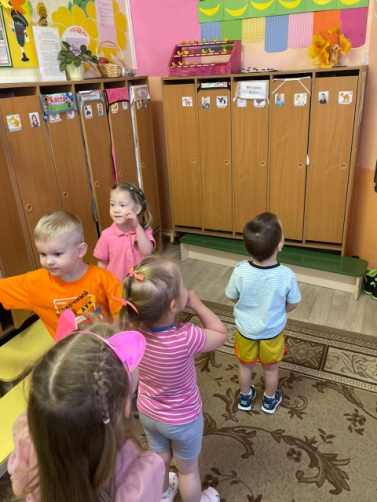 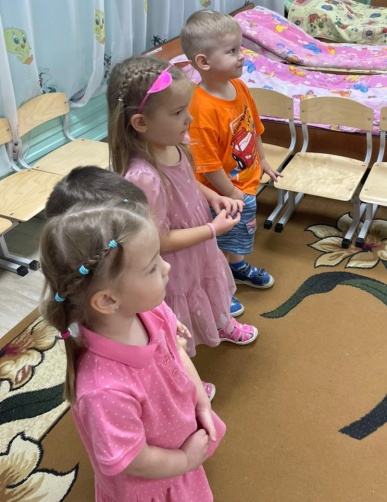 физкультурным залом
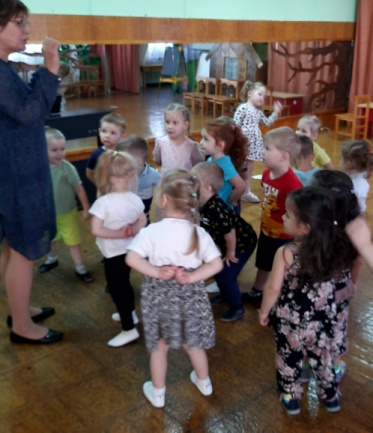 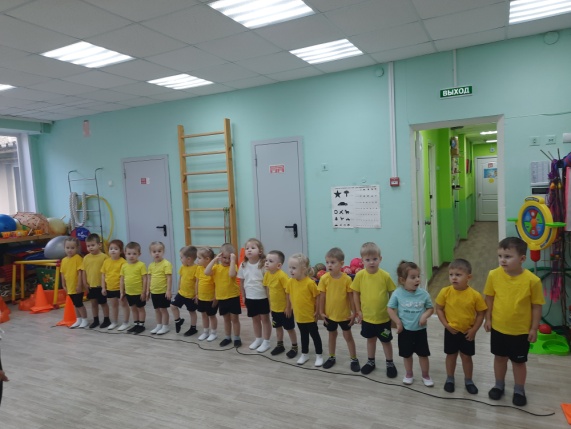 территорией детского сада
Беседа «Кто с нами работает в детском саду?».
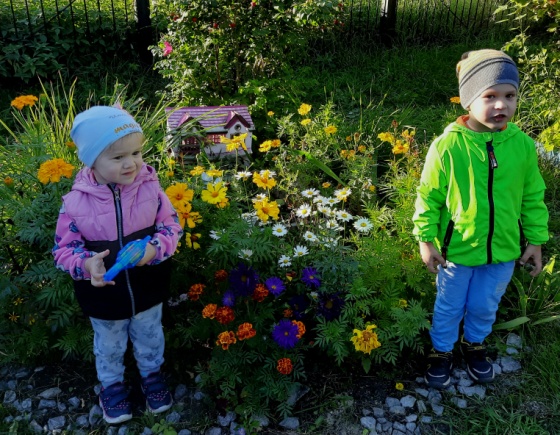 Знакомство с профессиями в детском саду: помощник воспитателя, воспитатель, дворник, медсестра, повар.
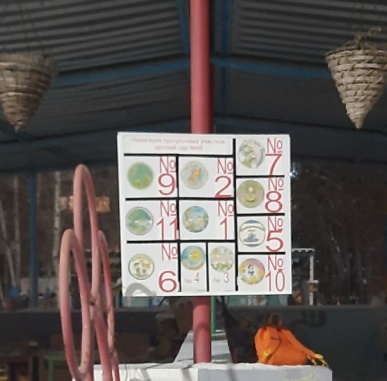 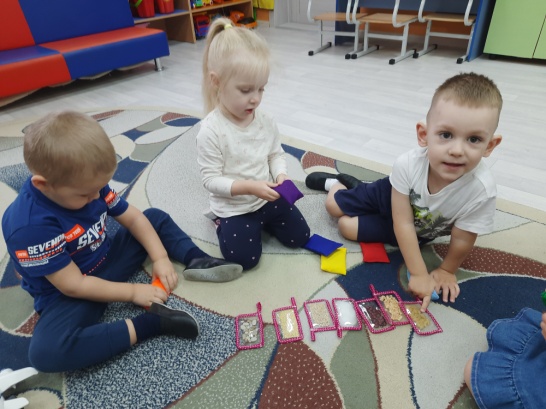 Д..и «Кому что надо»,  «Профессии»
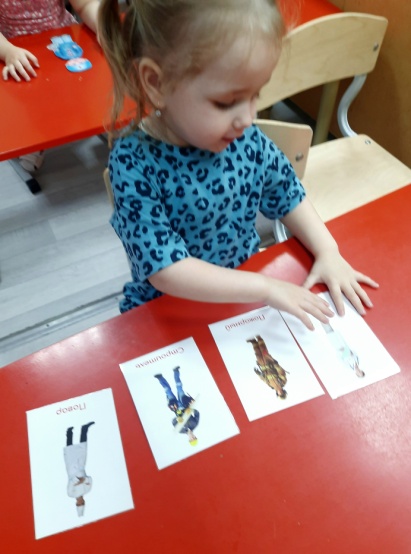 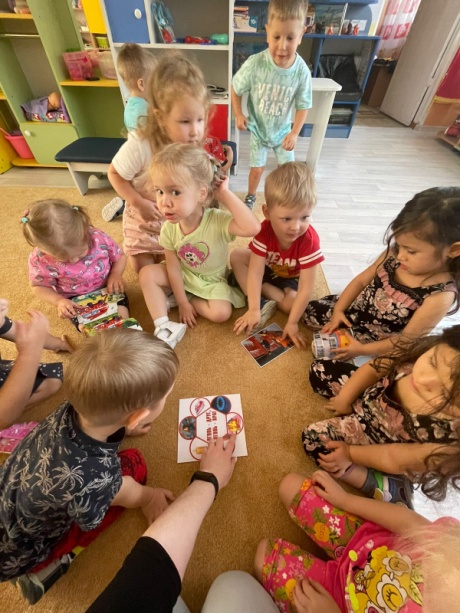 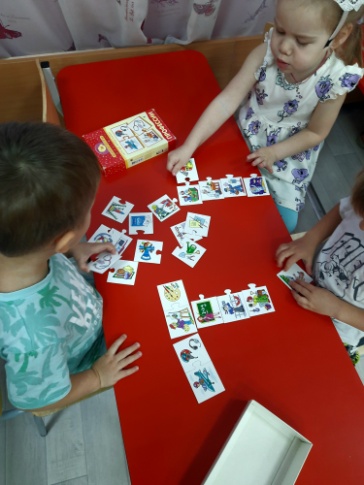 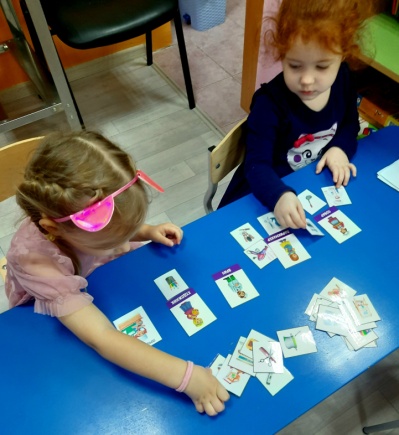 Беседа «От шалости до беды один шаг»
Художественно-эстетическое развитие
«День дедушек и бабушек»
«Мой любимый детский сад»
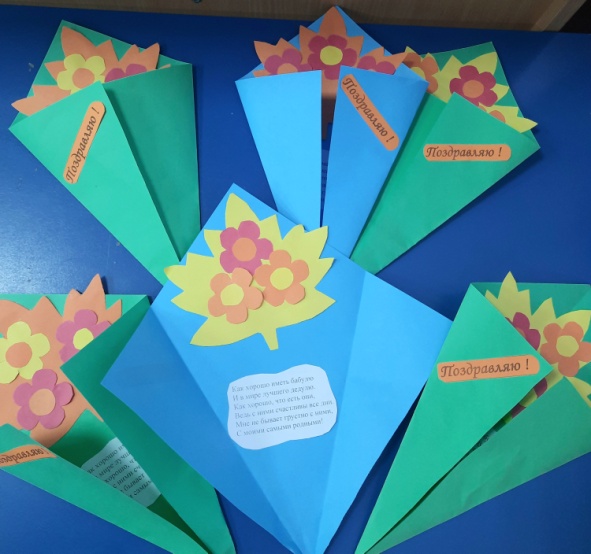 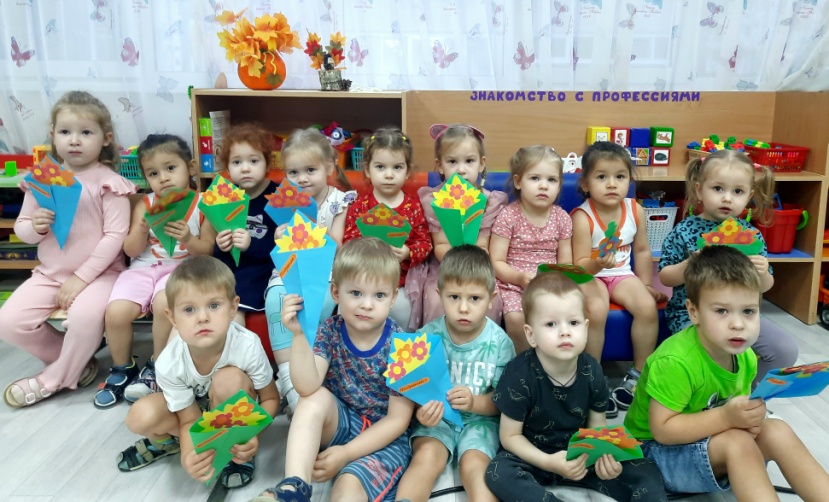 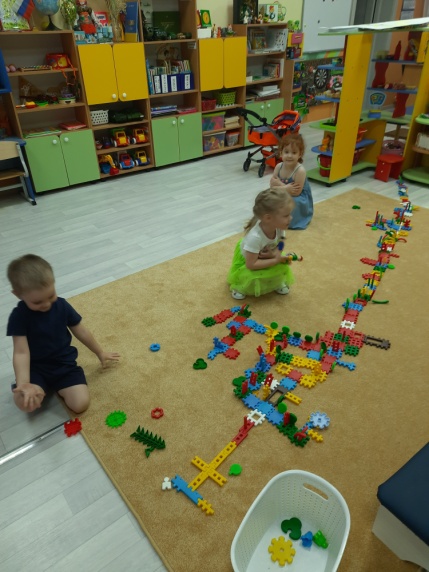 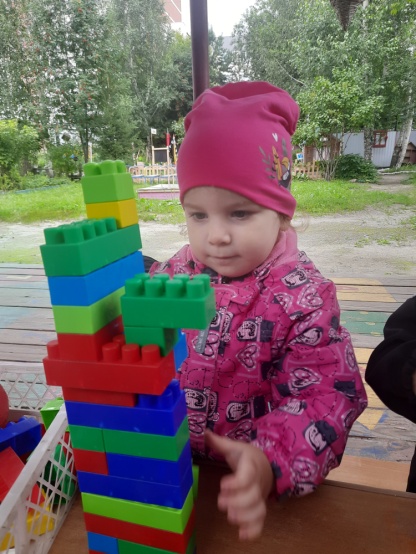 «Открытки- поздравление дедушкам и бабушкам»
«Собираем грибочки»
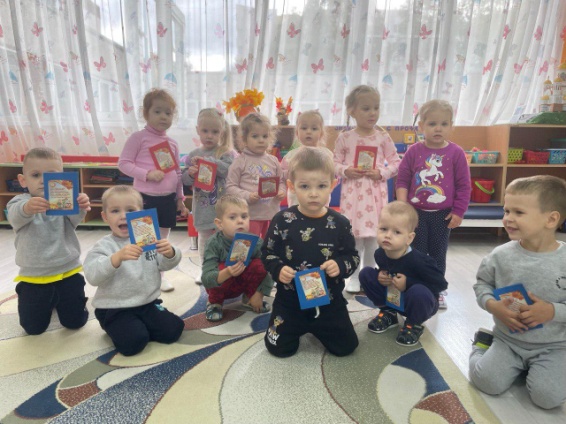 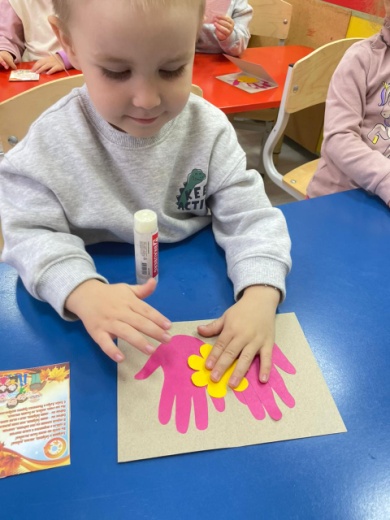 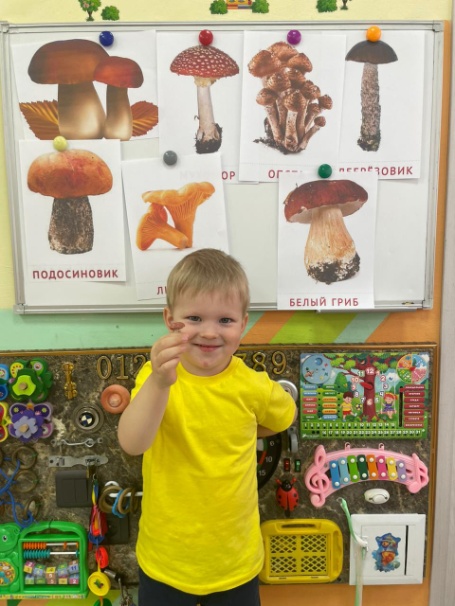 «День отца»
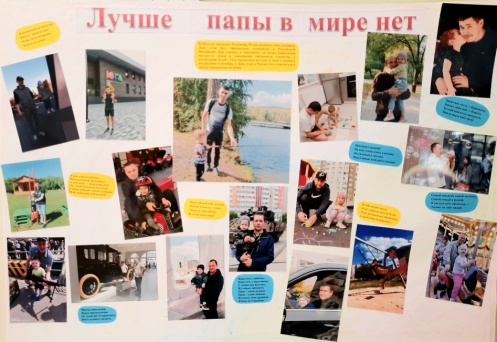 День пожилого человека
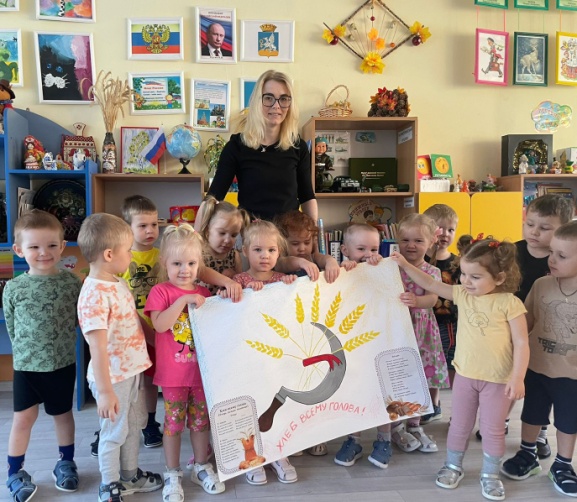 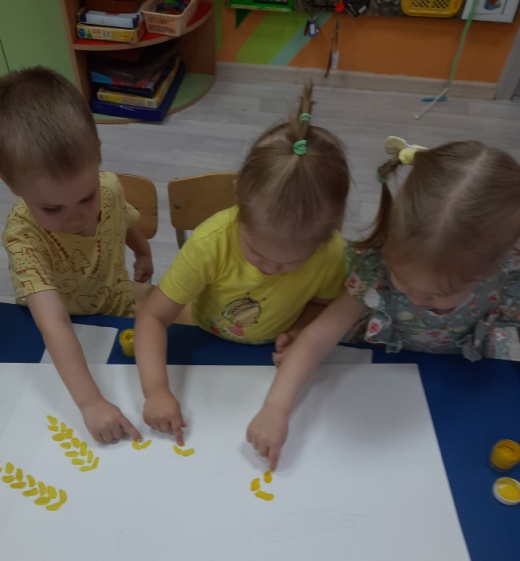 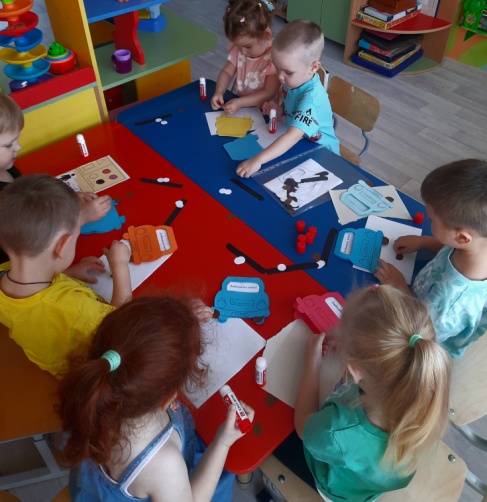 « Открытка для папы»
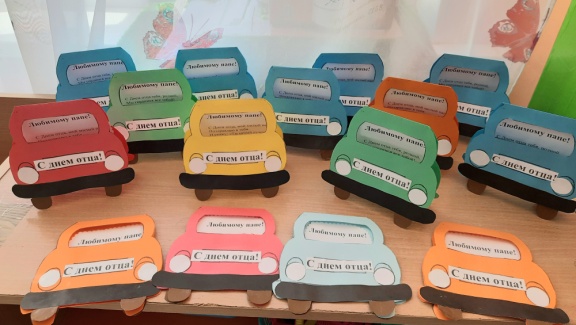 Коллективная работа по рисованию пальчиками «Колоски»
Спортивные упражнения в группе.
Физическое развитие
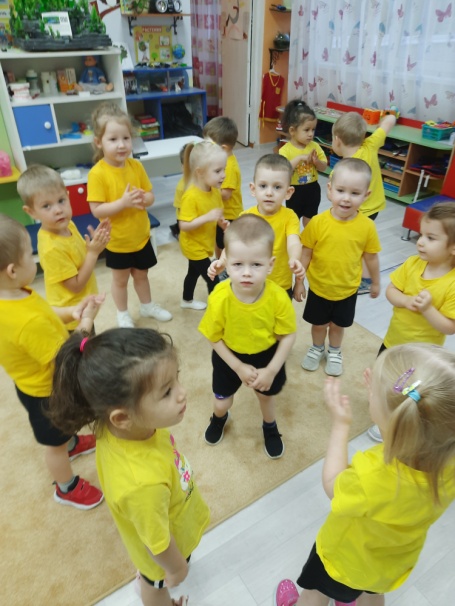 Занятие
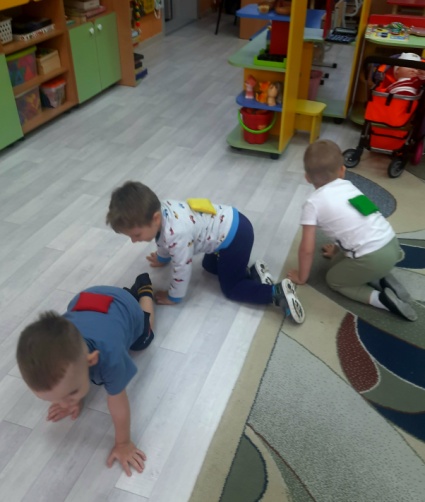 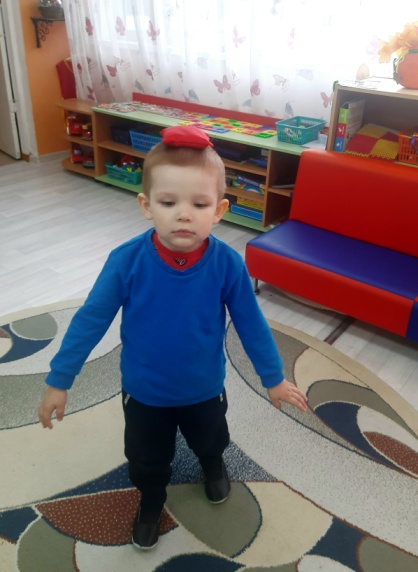 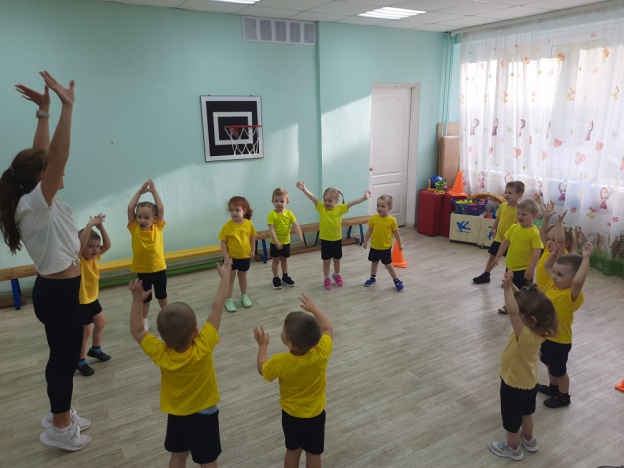 Физминутки,  пальчиковые игры
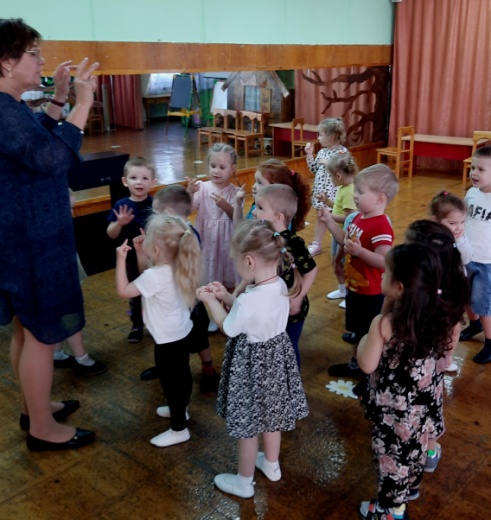 Трудовая деятельность
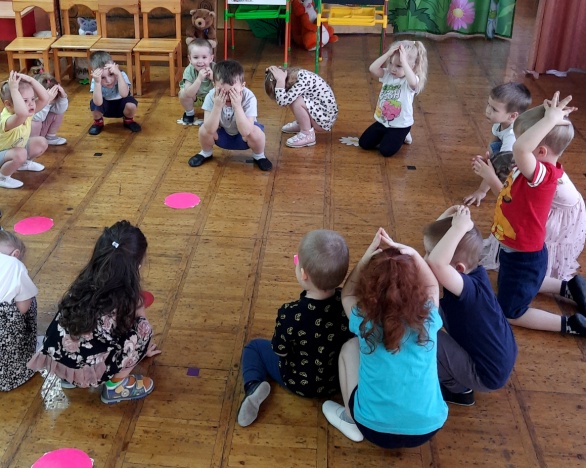 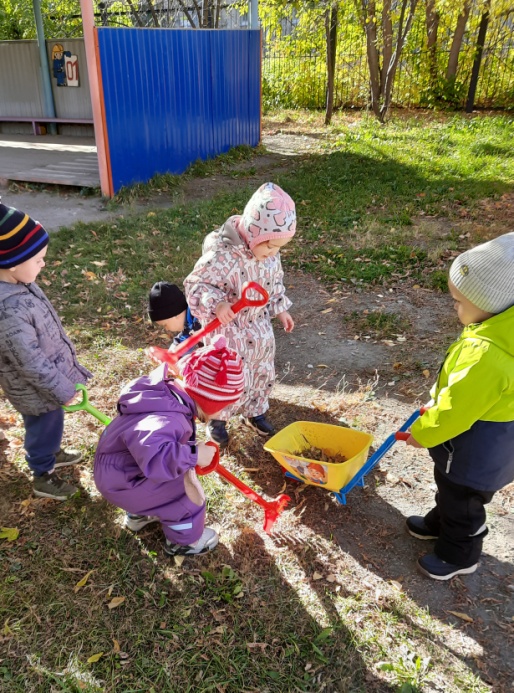 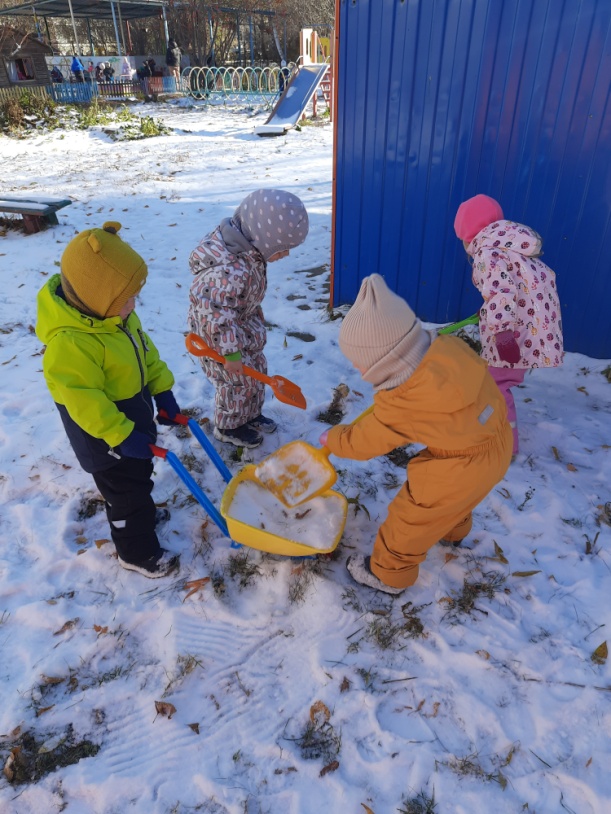 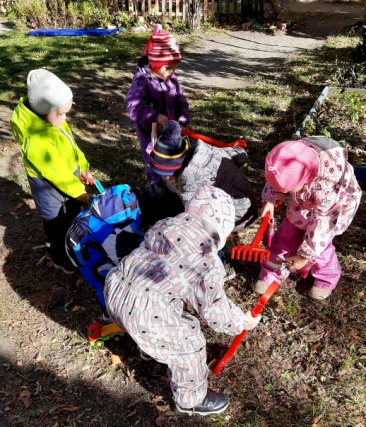 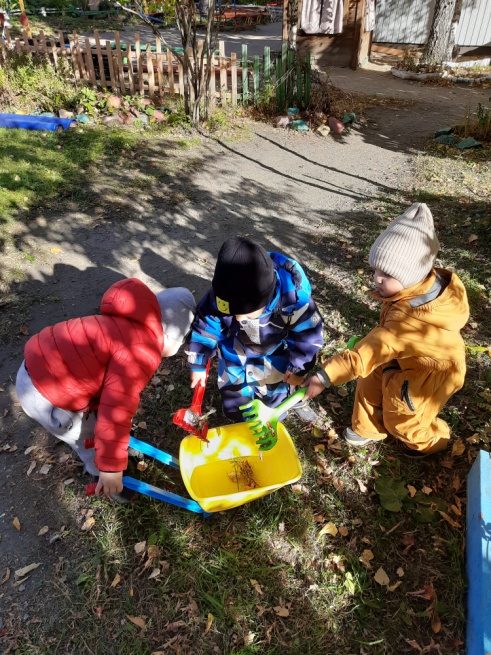 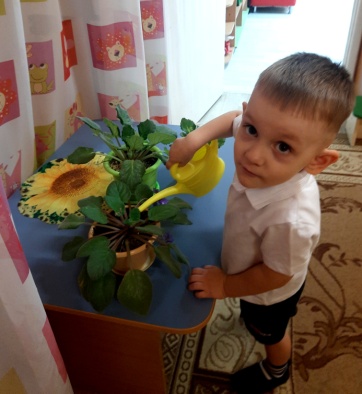 Развитие речи
Чтение потешек: «Из-за леса из-за гор, едет дедушка Егор», «Ладушки-ладушки»;
Разучивание пальчиковой гимнастика «Моя семья»
Стихотворения:            Н. Майданник «Моя семья»;
Сказки: «Волк и козлята», «Маша и медведь», «Три медведя», «Три поросенка», «Репка»;
Загадки: тема «Семья».
Е.Яниковский «Я хожу в детский сад», Цифиров «Когда не хватает игрушек», Баллок «Новичок на прогулке» 
Театрализация сказки «Теремок»
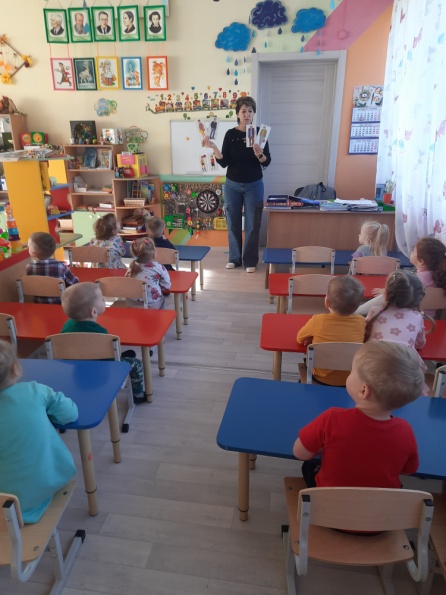 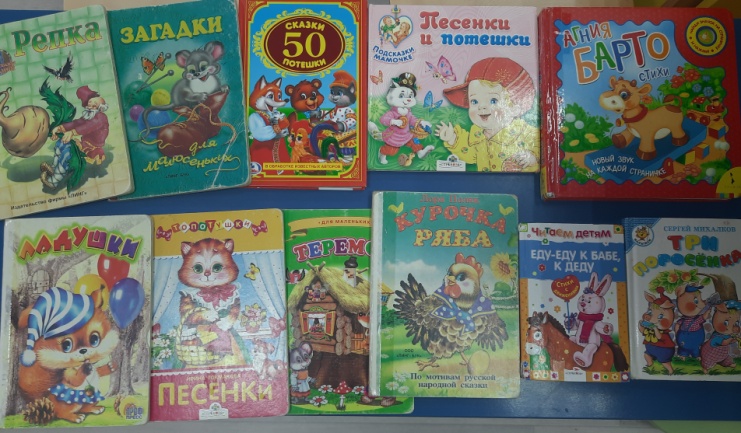 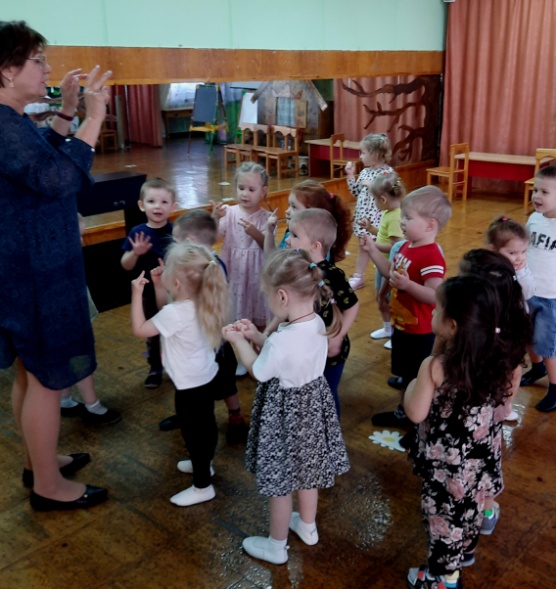 Театрализация сказки «Теремок»
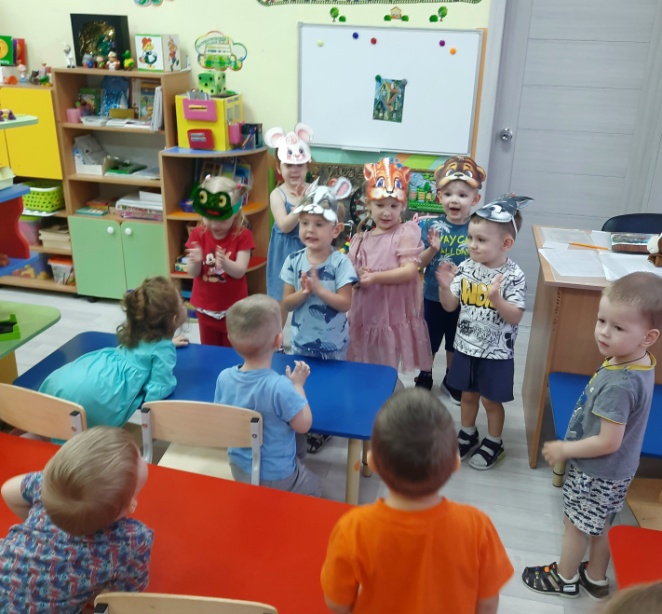 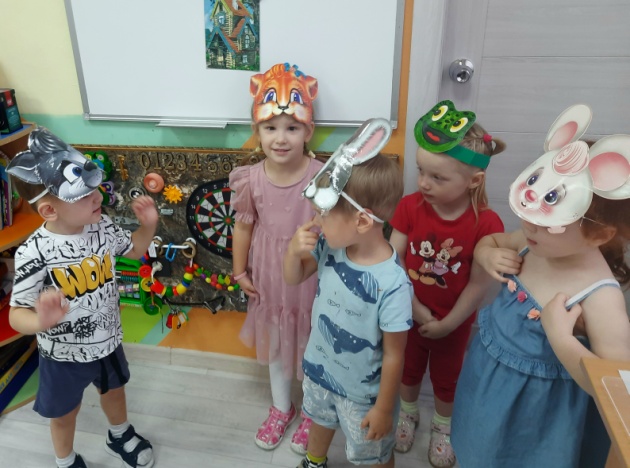 Продукт проекта
Создание альбома «Наша семья»
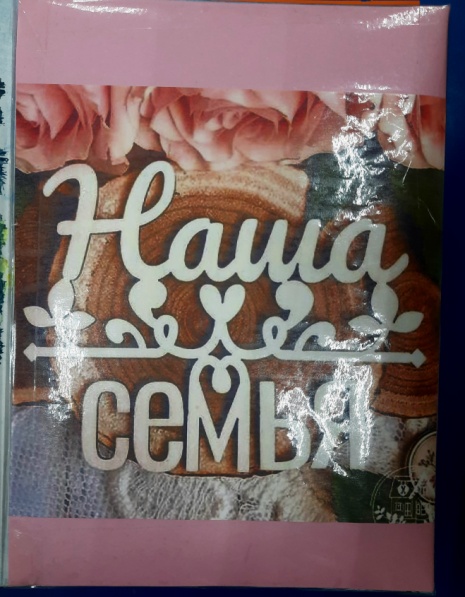 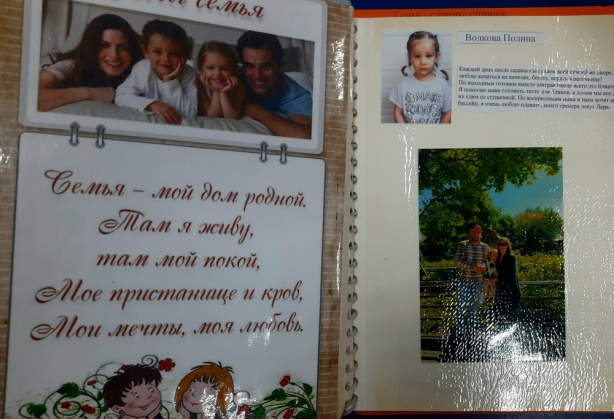 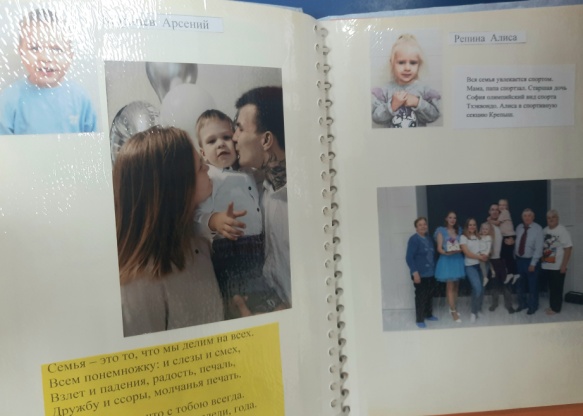 Создание группового альбома « Наши праздники и будни»
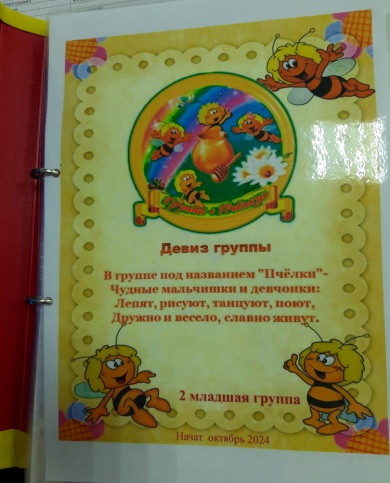 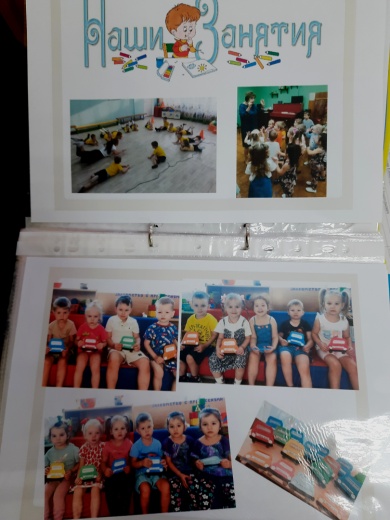 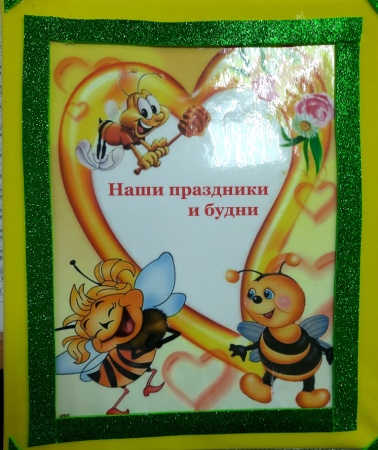 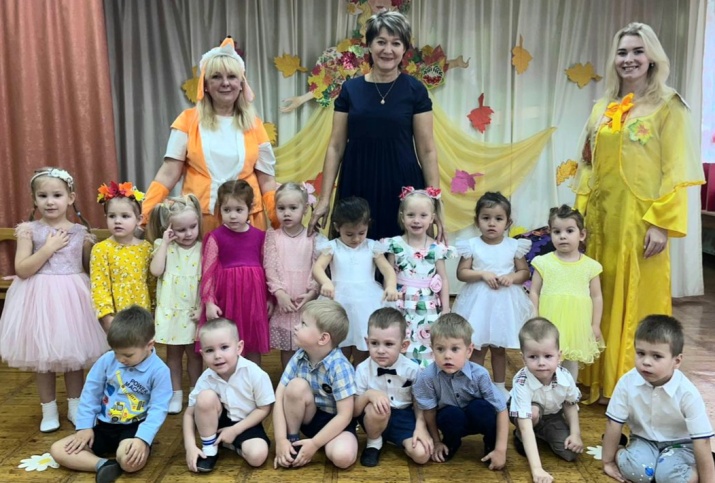 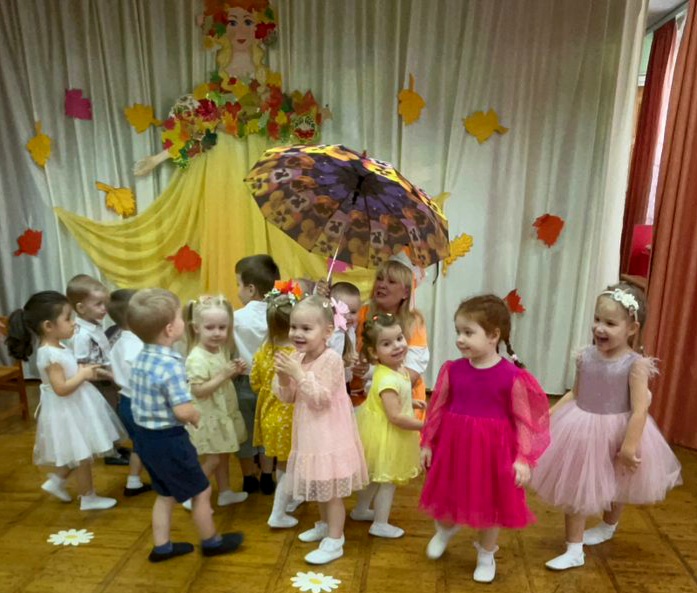 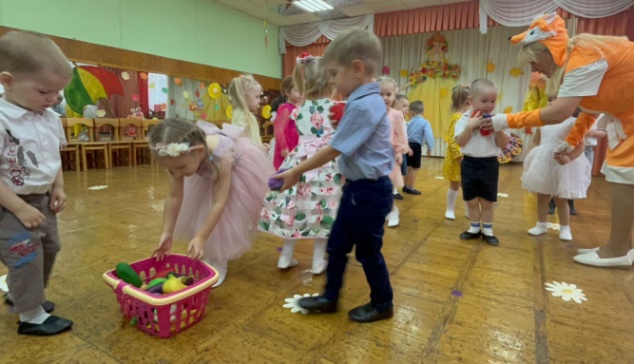 досуг «Осень в гости к нам пришла»
На заключительном этапе с детьми была проведена заключительная беседа по данной теме. В результате этой беседы
стало понятно, что дети благодаря проекту освоили материал по данной теме. Работа родителей с детьми так же хорошо повлияла на знания детей на тему «Детский сад – моя большая семья!». В группе дети приняли правила поведения в
детском саду, стали к друг другу внимательнее, добрее,  отзывчивее. Дети поняли, что их группа в детском саду, это вторая семья. У детей от данного проекта остались только положительные эмоции.
 
Продукт проекта:
- выставка детских работ                                                                                                                         
- изготовлены альбомы  «Моя семья», «Моя группа»
-создание группового альбома «Наши праздники и будни»
 -досуг «Осень в гости к нам пришла» во главе с музыкальным руководителем